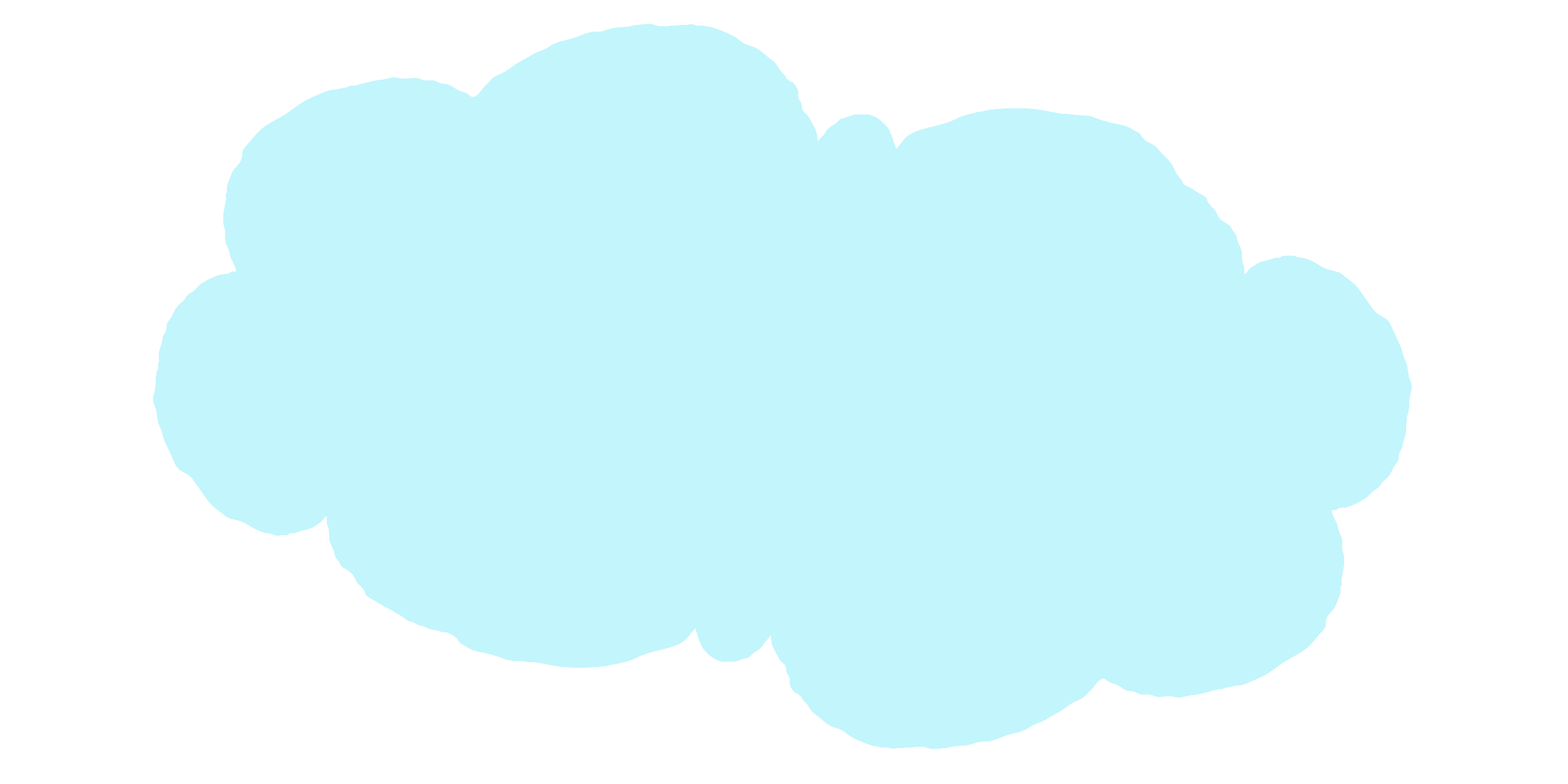 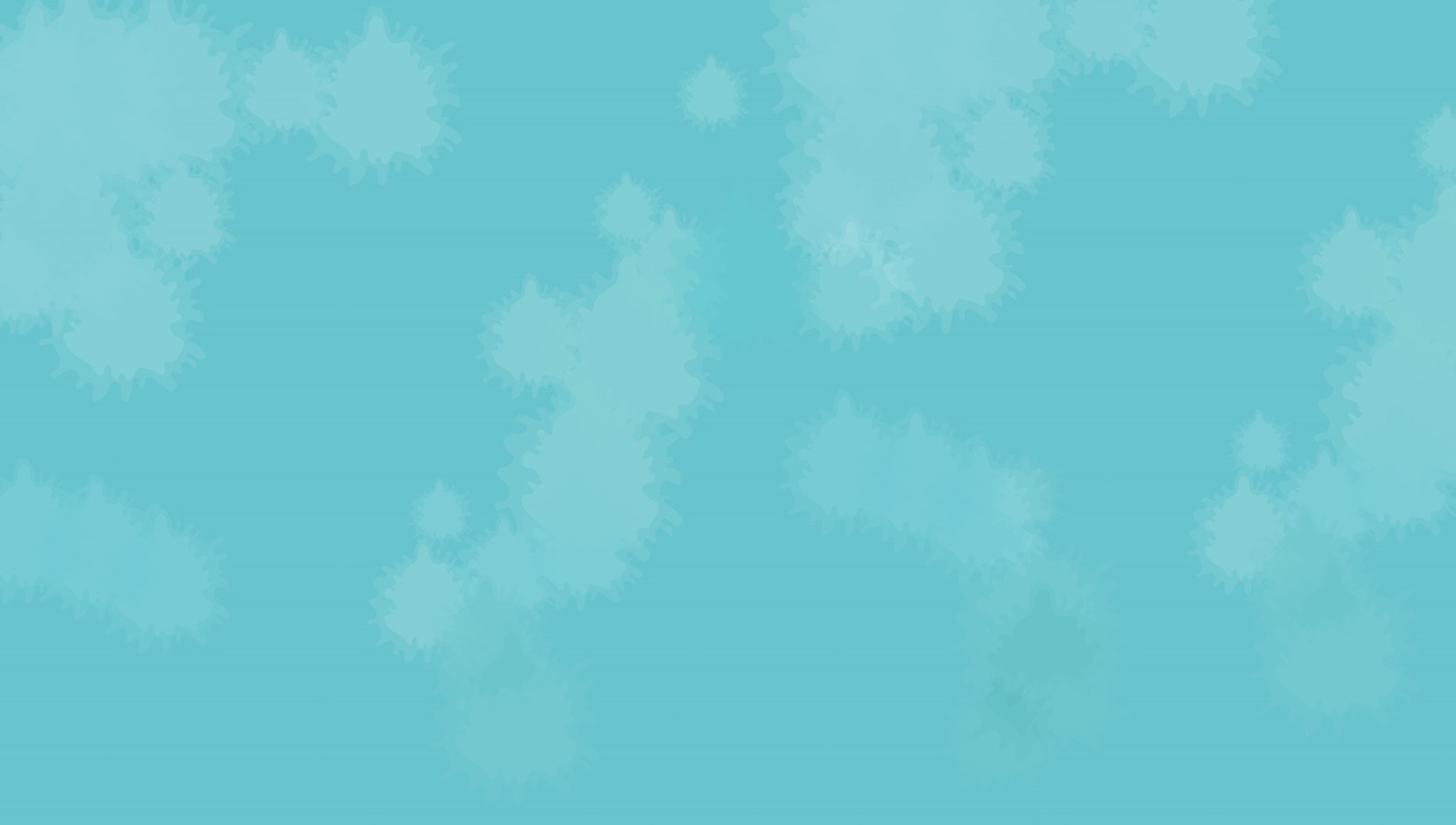 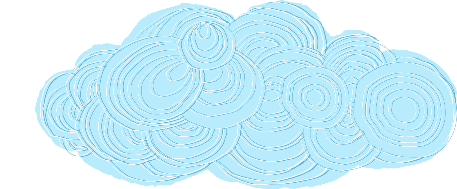 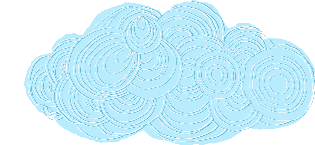 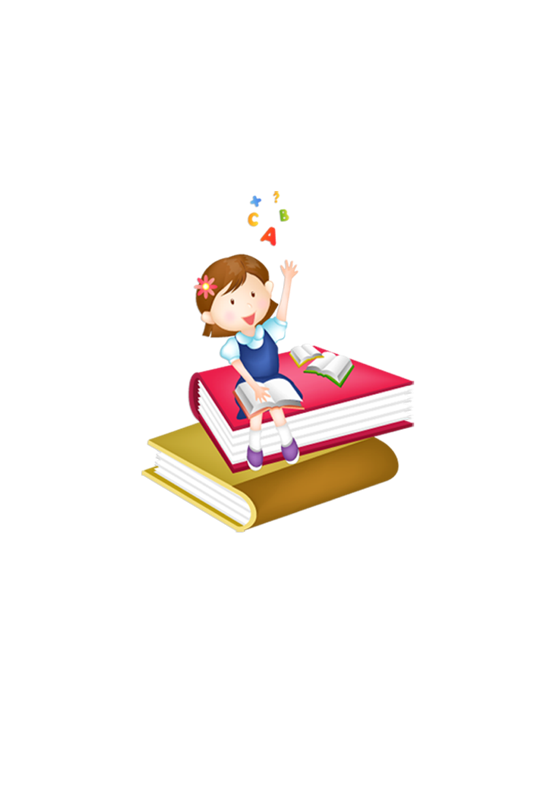 CHỦ ĐỀ 11: CÁC SỐ ĐẾN 100 000
BÀI 59: Các số có năm chữ số. 
	Số 100 000 (Tiết 4)
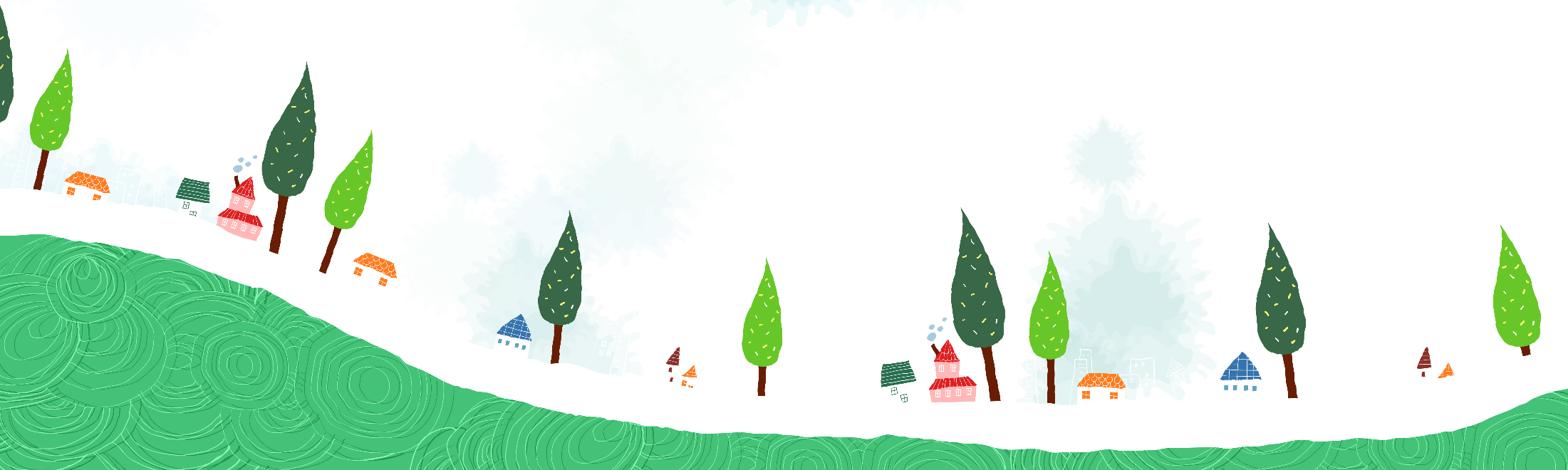 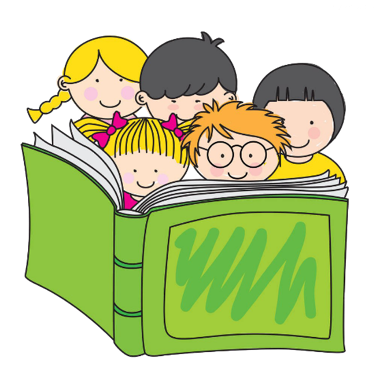 Tìm số
Số lớn nhất có 5 chữ số là số nào?
99 999
Số chẵn bé nhất có 5 chữ số là số nào?
10 000
Số bé nhất có 5 chữ số khác nhau là số nào?
10 234
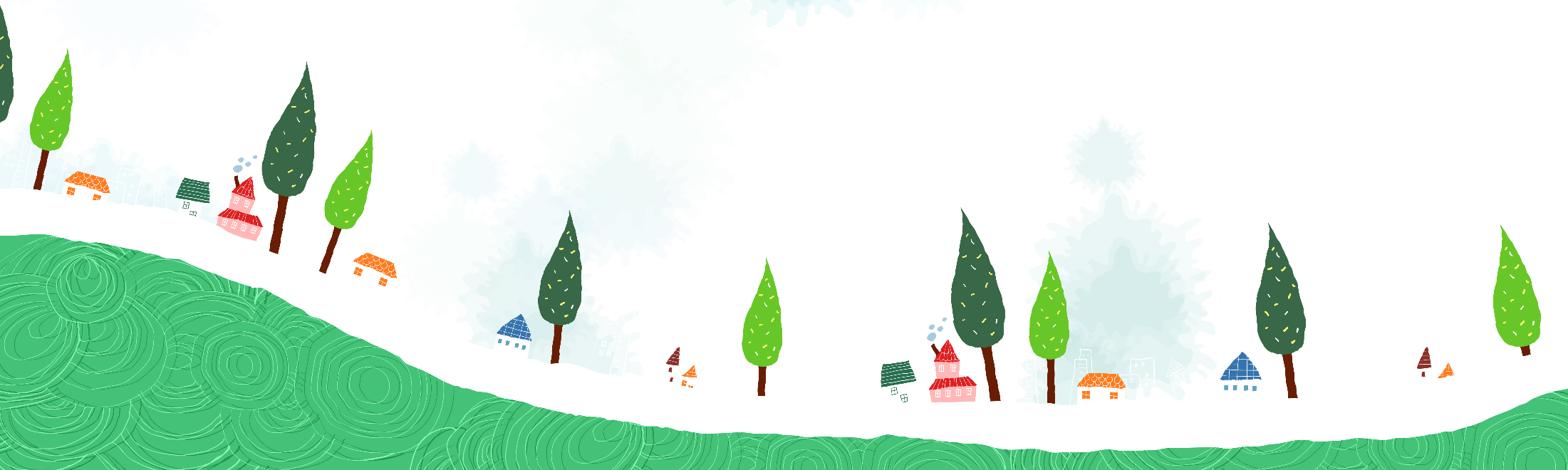 Số lớn nhất có 5 chữ số khác nhau là số nào?
98 765
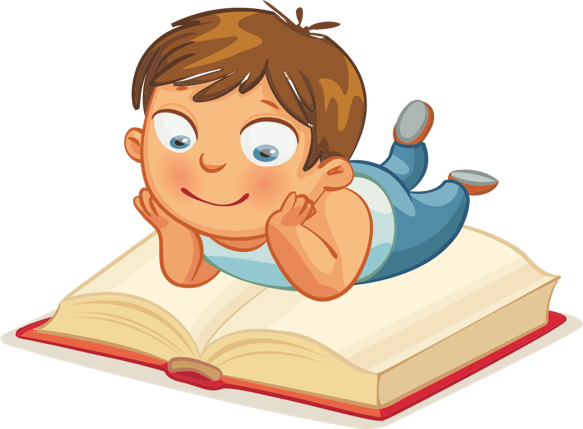 1
Chọn cách đọc thích hợp với số.
12 456
12 156
8 999
22 015
Tám nghìn chín tram chín mươi chín
Hai mươi hai nghìn không trăm mười lăm
Mười hai nghìn bốn trăm năm mươi sáu
Mười hai nghìn một trăm năm mươi sáu
2
a) Số?
10 000
15 000
20 000
35 000
25 000
?
?
30 000
b) Trong các số trên, số nào là số tròn chục nghìn?
Trong các số trên, số tròn chục nghìn là: 10 000, 20 000, 30 000.
3
Chọn câu trả lời đúng.
Bạn An đố Mai tìm một số từ bốn số cho trước 64 301, 80 458, 82 361, 83 405, biết rằng:
Hàng chục nghìn của số cần tìm là 8.
Nếu làm tròn số cần tìm đến hàng chục thì chữ số hàng chục của số làm tròn là 6.
Nếu làm tròn số cần tìm đến hàng trăm thì chữ số hàng trăm của số làm tròn là 4.
Số cần tìm là:
A. 64 301                B. 80 458                    C. 82 361                     D. 83 405